NORDISKE SPRÅK
Norsk, svensk, dansk, islandsk og færøysk
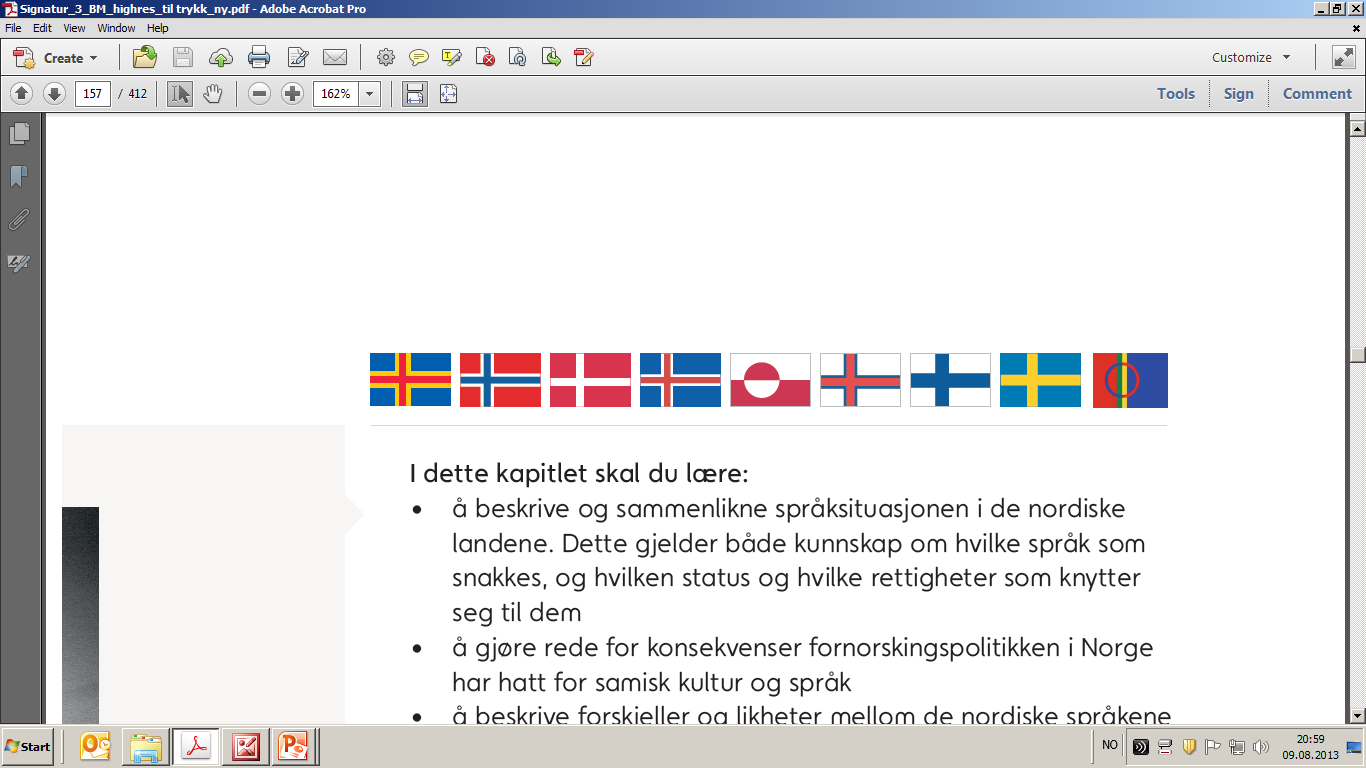 Språk i Norden
Omgrepet «språk i Norden» omfattar alle språk i Norden:
Norsk, svensk, dansk, islandsk, færøysk, finsk, samisk, grønlandsk, kvensk, romani, romanes, jiddisk og eit stort antal innvandrarspråk

Til nordiske språk reknar vi berre dei som kjem frå den indoeuropeiske språkfamilien:
Norsk, svensk, dansk, islandsk og færøysk.
Språklege rettar
Alle som bur i Norden, skal ha rett til

å lære å lese og skrive det språket som blir brukt i landet dei bur i
å lære seg eit språk med internasjonal utbreiing
å ta vare på og utvikle morsmålet sitt
Språksituasjonen i Noreg
Norsk er nasjonalspråket
Vi har to likestilte variantar av norsk: nynorsk og bokmål 
Samisk er likestilt med norsk i nokre kommunar
Samisk
Samisk blir brukt i nordområda i Noreg, Sverige, Finland og Russland
Det offisielle samiske skriftspråket byggjer på nordsamisk
Samisk tilhøyrer den uralske eller finsk-ugriske språkfamilien
Andre nasjonale minoritetar i Noreg
Jødar
Kvenar
Skogfinnar
Tatarar/romani
Sigøynarar/rom
Samisk språk og kultur og konsekvensar av fornorskingspolitikk
Slutten av 1800-talet: All undervisning av samiske barn skulle skje på norsk
1889: Samisk skulle berre vere eit hjelpespråk i skulen
Alle samiske barn skulle lære norsk
Samisk språk og kultur og konsekvensar av fornorskingspolitikk
Samisk språk og kultur overlevde gjennom munnlege overleveringar
Eventyr, songar, segner, forteljingar, joik er bevart
I 1960- og 1970-åra blomstra samisk litteratur, biletkunst og musikk opp igjen
Viktige milepålar for samisk
Samisk er valfritt førstespråk i skulen
Samisk vidaregåande skule og samisk høgskule er etablert
Samane har sitt eige Sameting
Samane har status som urfolk
Samisk avis: Sagat
Radio- og TV-sendingar: NRK Sàpmi
Dansk
Danmark har eitt offisielt skriftspråk: Dansk
Danskane ønskjer å styrkje danskundervisninga for alle som bur i Danmark
Danskane meiner at det er viktig at mange meistrar engelsk godt
Ein har òg undervisningstilbod i mange andre store framandspråk
Norsk og dansk – likskapstrekk
Vårt bokmål er fornorska dansk, derfor er mykje likt, både i ordtilfang og form
Dansk har skarre-r som Sørlandet og Vestlandet
Norsk og dansk – ulike trekk
Dansk har «blaute» konsonantar, b, d, g der norsk har p, t, k
Dansk har to kjønn, felleskjønn og inkjekjønn
Danskane seier «den store hund» når vi seier «den store hunden» (norsk har dobbel bestemming av substantiv)
Dansk har ein annan teljemåte
Danskane skriv mig, dig, sig der vi skriver meg, deg, seg
Svensk
Sverige har eitt offisielt skriftspråk: Svensk
Svenskane ønskjer å verne det svenske språket og sørgje for at det får utvikle seg i tråd med samfunnsendringane
Svensk skal brukast i undervisning på alle nivå
Svensksne meiner det er viktig at mange meistrar framande språk, særleg engelsk, men òg for eksempel asiatiske språk
Norsk og svensk – likskapstrekk
Like når det gjeld uttale
Begge språk har mange a-endingar
Svenske dialektar har tre kjønn som i norsk
Norsk og svensk – ulike trekk
Svensk skriftspråk har to kjønn, felleskjønn og inkjekjønnt
Svensk bruker bokstavane ö og ä
Svensk har ikkje stum h som bokmål, dei skriv vad og vem
Svensk har mange franske lånord
Islandsk
Island har eitt offisielt skriftspråk: Islandsk
Islandsk har utvikla seg frå det gamle norrøne språket som nordmennene brukte då dei befolka Island
Islendingane ønskjer å ta vare på det islandske språket i ei form som gjer at dei kan lese dei gamle skriftene
Islandsk språk skal vere moderne og kunne brukast på alle samfunnsområde
Norsk og islandsk
Norsk og islandsk er i dag svært ulike språk
Det islandske skriftspråket har bevart mykje av det norrøne språket
Uttalen har forandra seg mykje frå norrøn tid, derfor stor avstand mellom skriftspråk og talemål
Islandsk har halde på dei gamle orda, formene og bokstavane
Færøysk
Færøysk er hovudspråket på Færøyane
Det blir òg undervist i dansk frå grunnskulen og oppover
Færøyingane ønskjer å styrkje og ta vare på det færøyske språket med minst mogleg framand påverknad
Færøysk skal vere eit moderne språk som kan brukast på alle samfunnsområde
Norsk og færøysk
Norsk og færøysk er i dag to svært ulike språk
Færøyingane har i stor grad halde på det gamle norrøne språket
Færøyingane kan framleis lese og forstå dei gamle tekstane
Talemålet har endra seg mykje, derfor stor avstand mellom skrift og tale
Meir om færøysk
Færøyingane ønskjer ikkje å ta inn nye lånord, dei vil lage eigne færøyske ord
Færøysk har mange danske lånord 
Færøysk er så ulikt dei andre skandinaviske språka at det er vanskeleg også for danskar og svenskar å forstå
Islandsk og færøysk har òg utvikla seg så forskjellig at det er vanskelig for islendingar og færøyingar å forstå kvarandre
Engelsk påverknad på nordiske språk
Den engelske påverknaden er i dag svært sterk med svært mange lånord
Styresmaktene i de nordiske landa er redde for at engelsk skal fortrengje nasjonalspråka
Styresmaktene er opptekne av at engelsk skal styrkjast som framandspråk
Engelsk skal kunne brukast som vitskapleg språk ved sida av nasjonalspråka